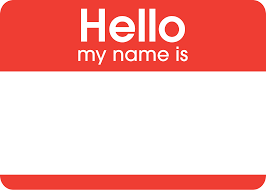 NOT ASHAMED
JOHN the Baptist
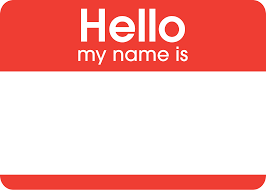 JOHN THE BAPTIST IS PUT TO DEATH
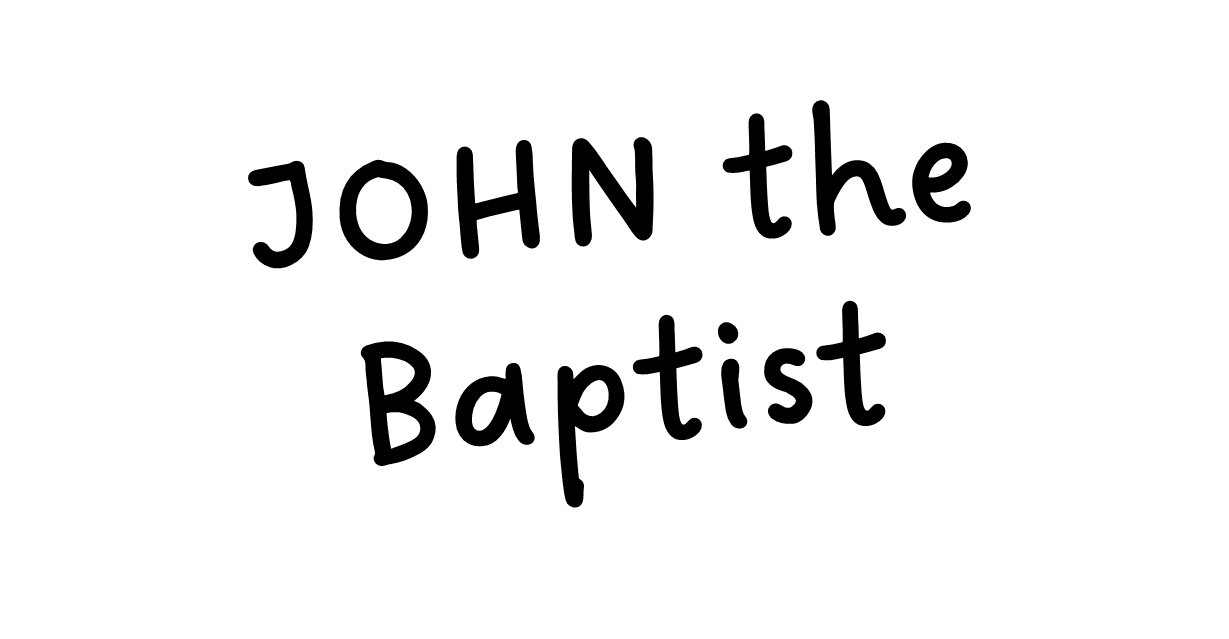 Mark 6:14-29
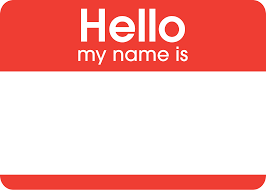 JOHN WASN’T ASHAMED TO CALL OUT TRUTH
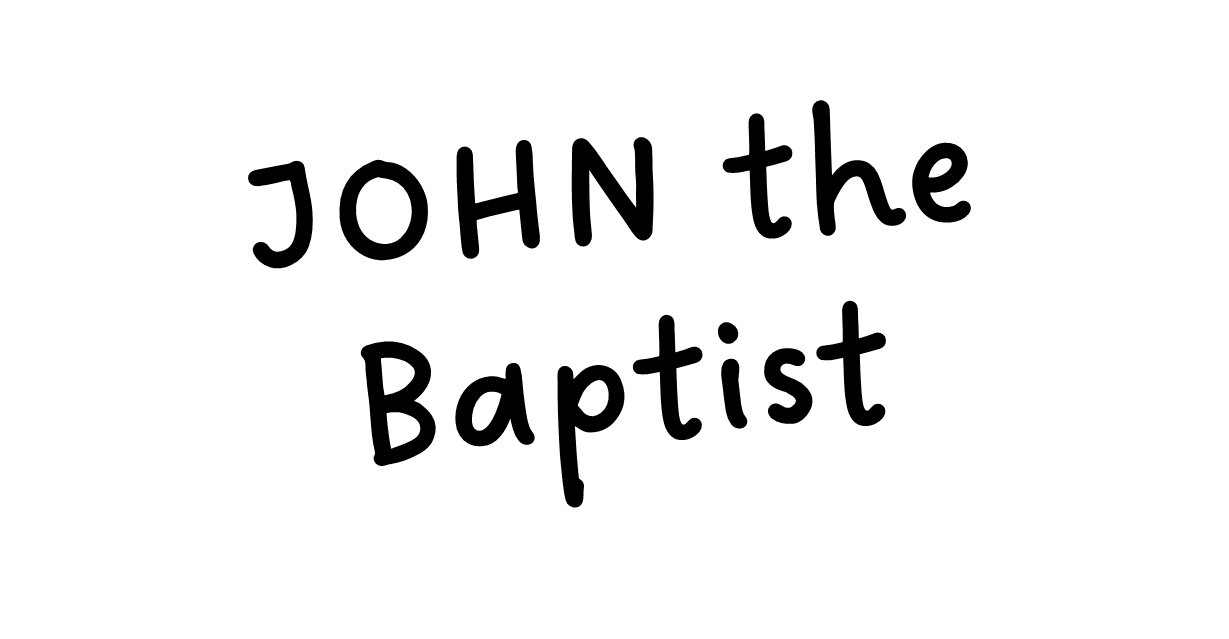 John Had Caught National Attention
He Called Truth Truth and Sin Sin
He Wasn’t Ashamed To Preach God’s Message To Anyone
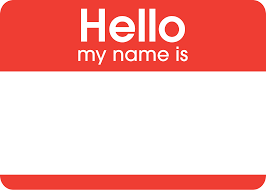 HEROD WAS ASHAMED TO DO WHAT WAS RIGHT
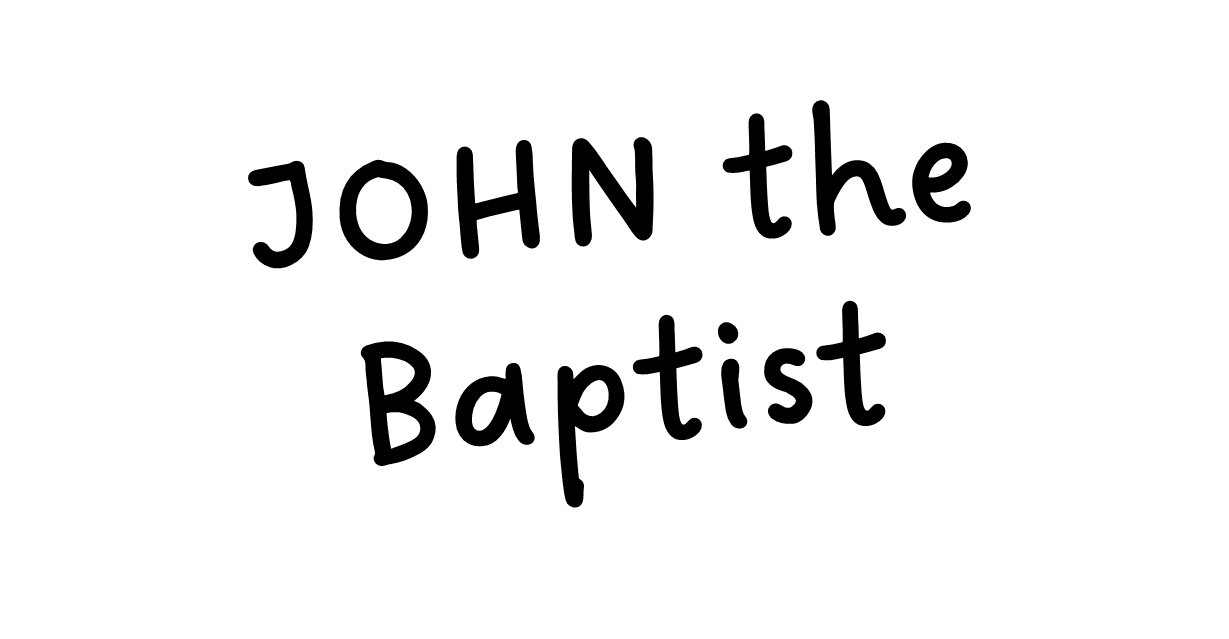 V.20 – Considered Him To Be Righteous
v.20 – He Kept John Safe
v.26 – He Was Exceedingly Sorry
Why Arrest Him? To Please Herodias
Why Kill Him? To Please Other People
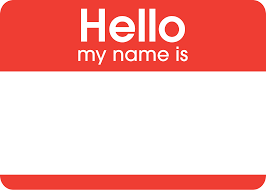 DON’T BE ASHAMED
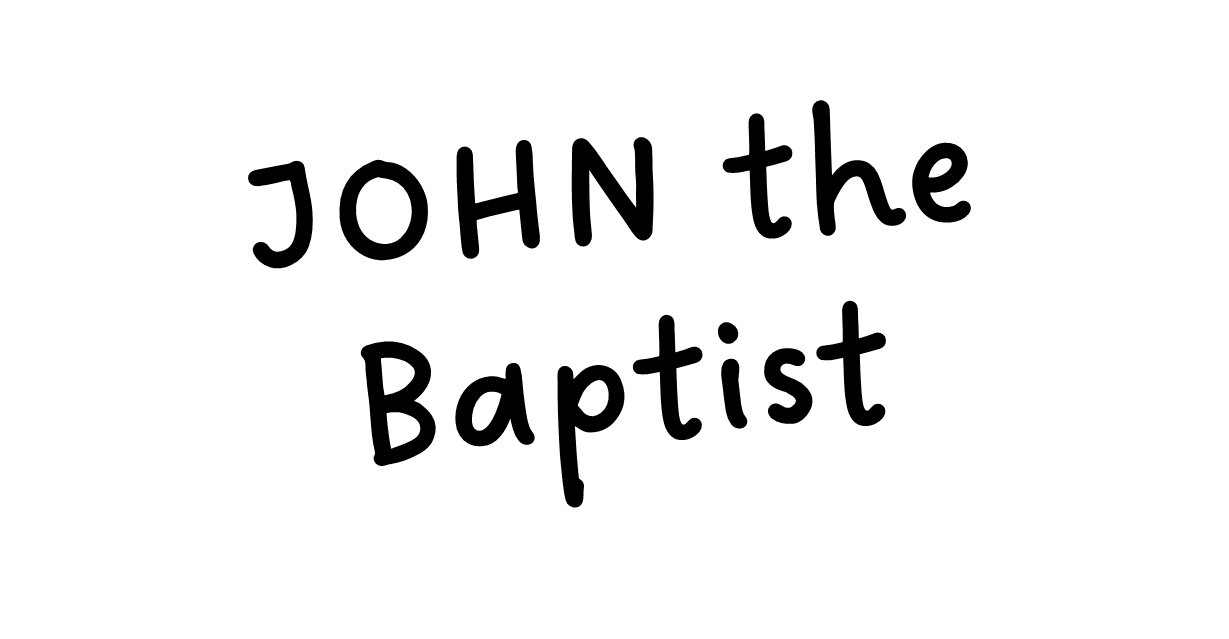 Don’t Be Ashamed
	Romans 1:16-17
	Mark 8:38
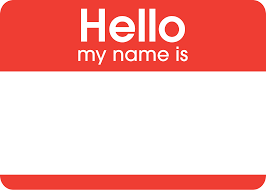 DON’T BE ASHAMED
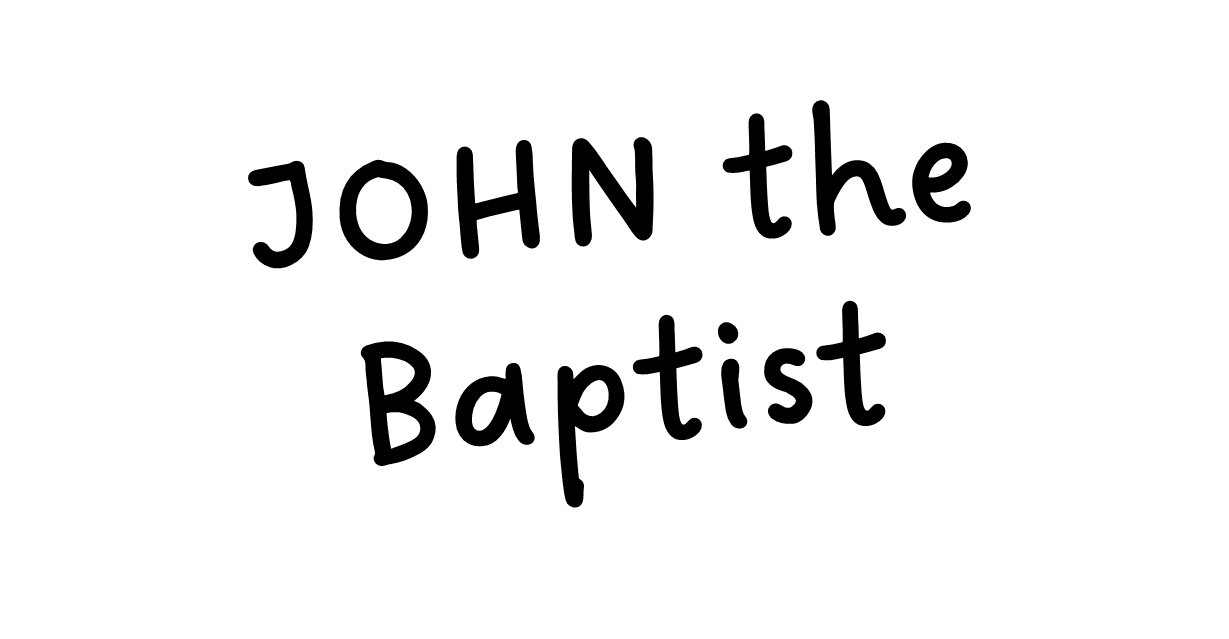 Don’t Be Ashamed
Speak the Truth In Love
	Proverbs 17:27
	2 Corinthians 10:1
	Galatians 5:23; 6:1
	2 Timothy 2:25
	1 Peter 3:15
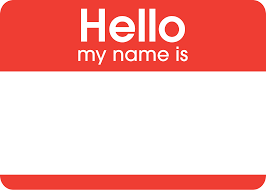 DON’T BE ASHAMED
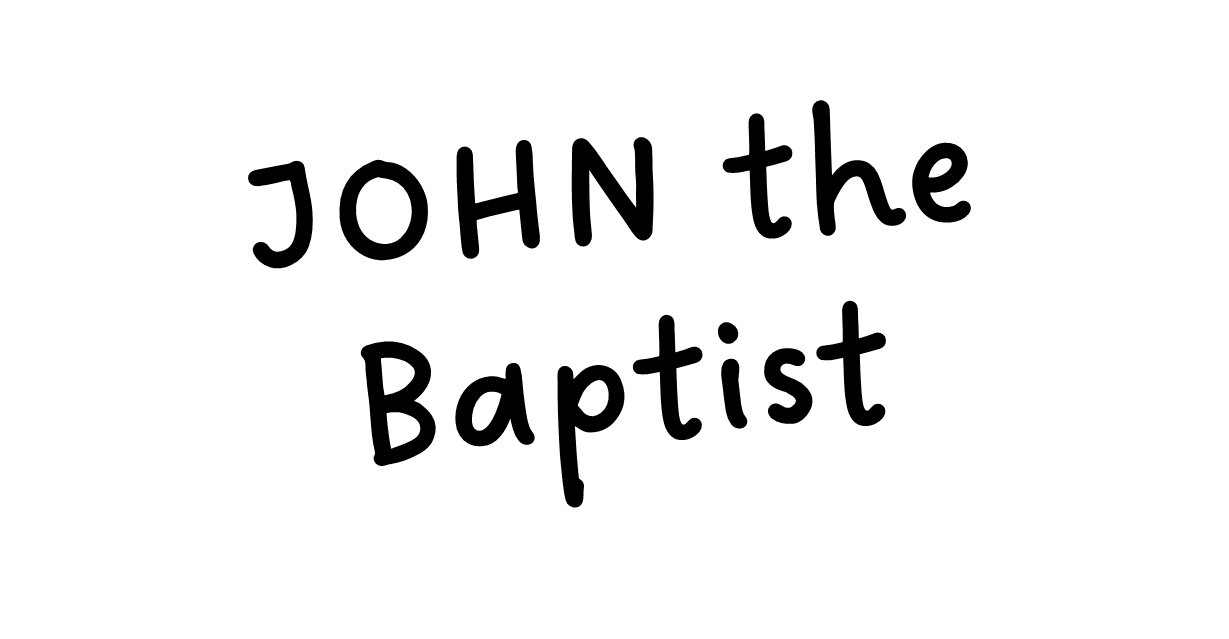 Don’t Be Ashamed
Speak the Truth In Love
Be Careful What You Vow
	Proverbs 10:19
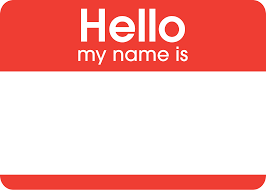 DON’T BE ASHAMED
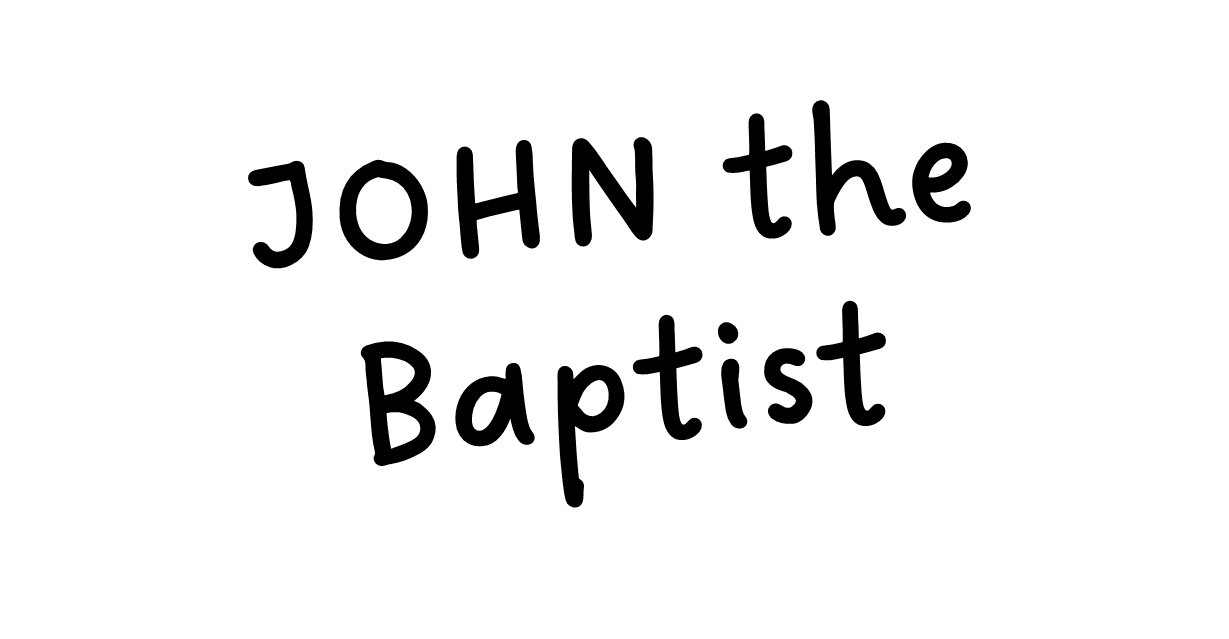 Don’t Be Ashamed
Speak the Truth In Love
Be Careful What You Vow
Realize That Humility Requires More Strength than Pride
	Proverbs 11:2
	Proverbs 16:8
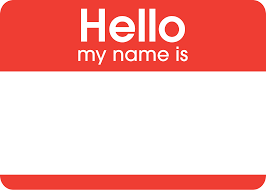 NOT ASHAMED
JOHN the Baptist